«Вот какие мы большие!»
Праздник перехода в среднюю группу!
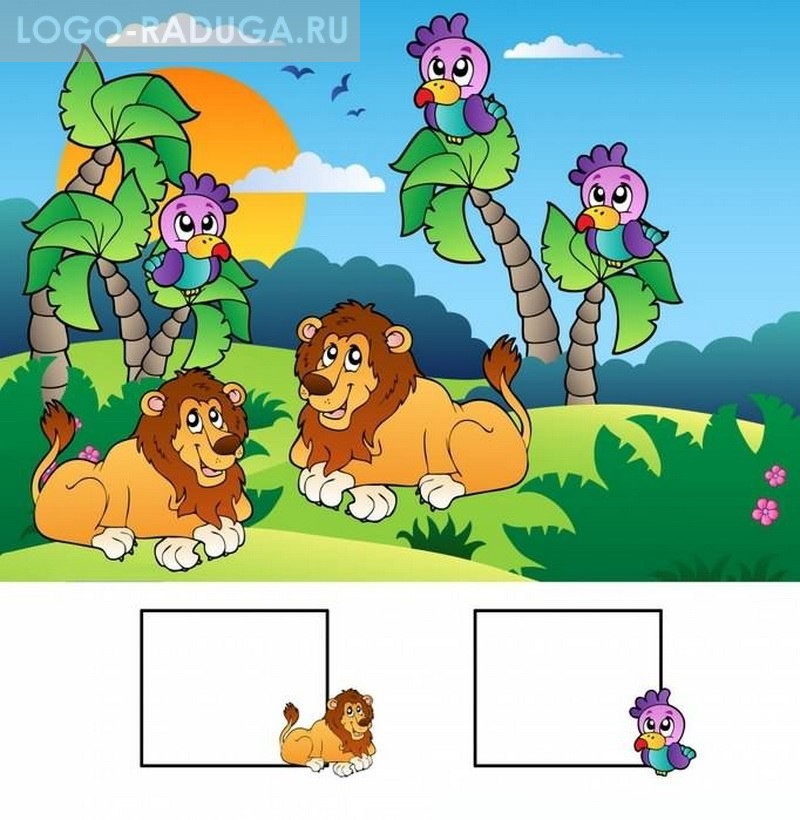 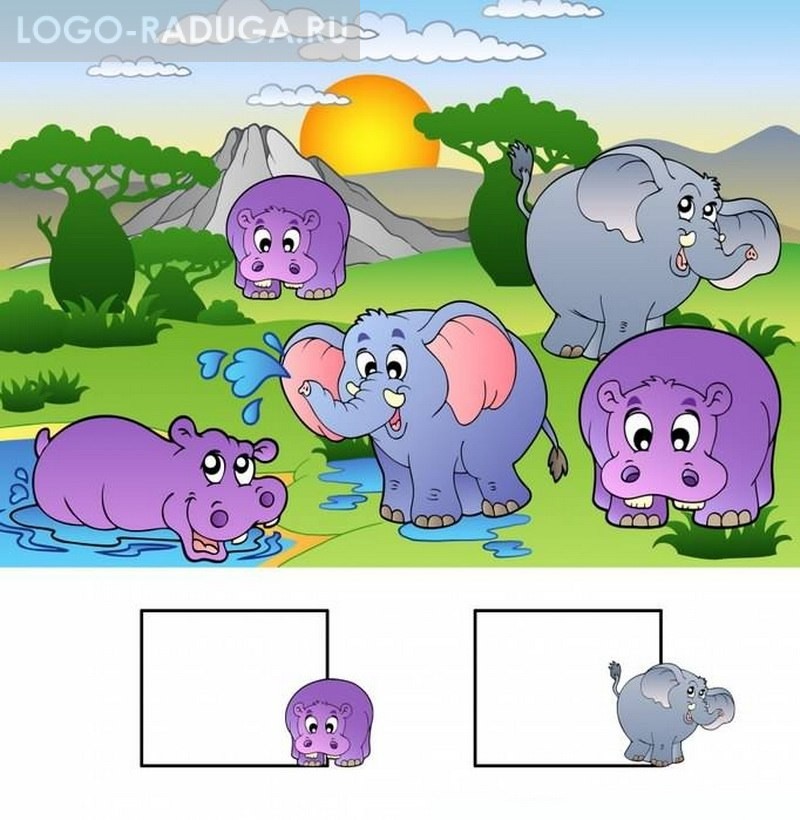 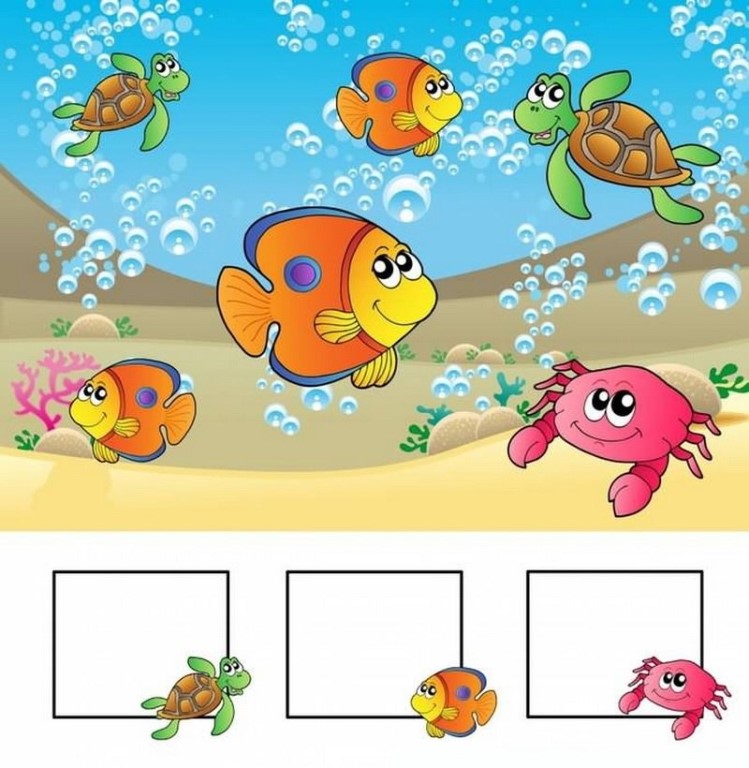 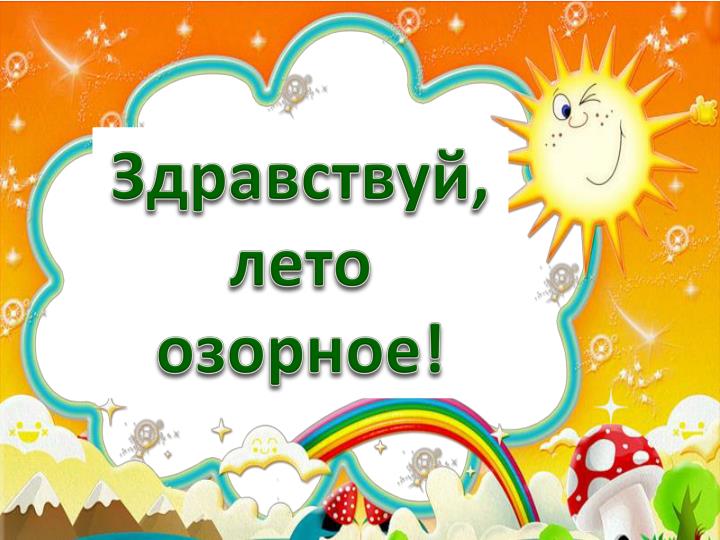